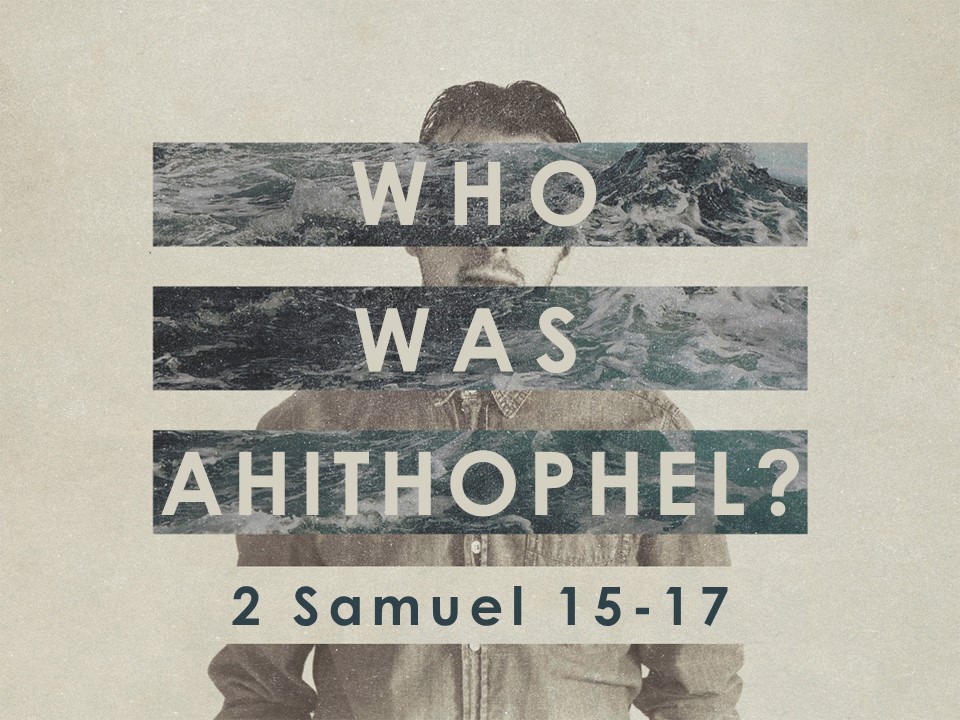 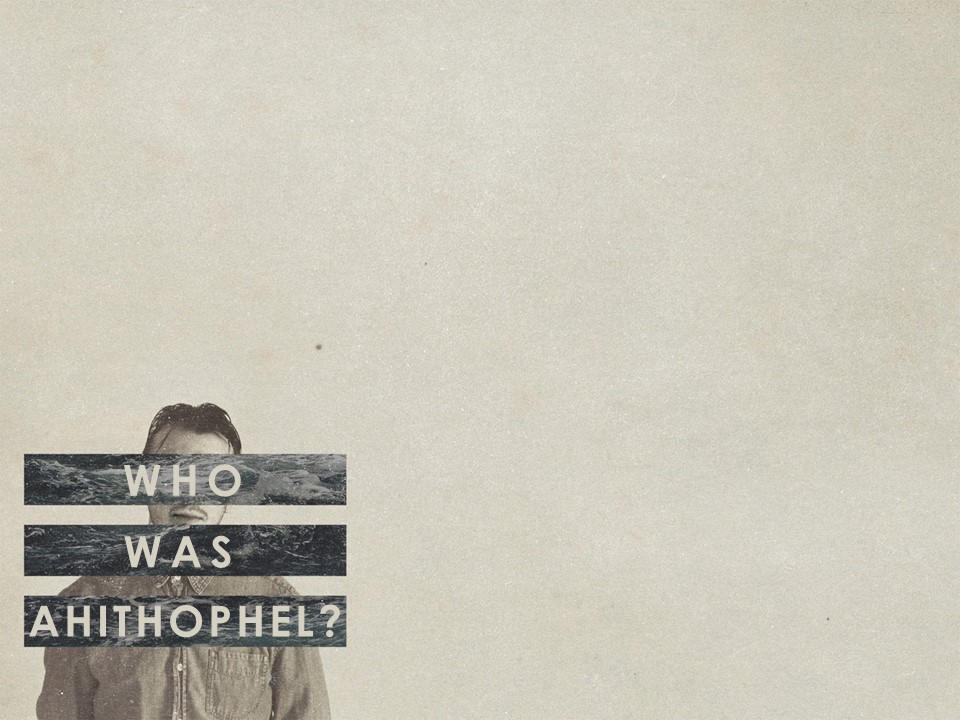 2 Samuel 16:23 

Now in those days the counsel that Ahithophel gave was as if one consulted the word of God; so was all the counsel of Ahithophel esteemed…
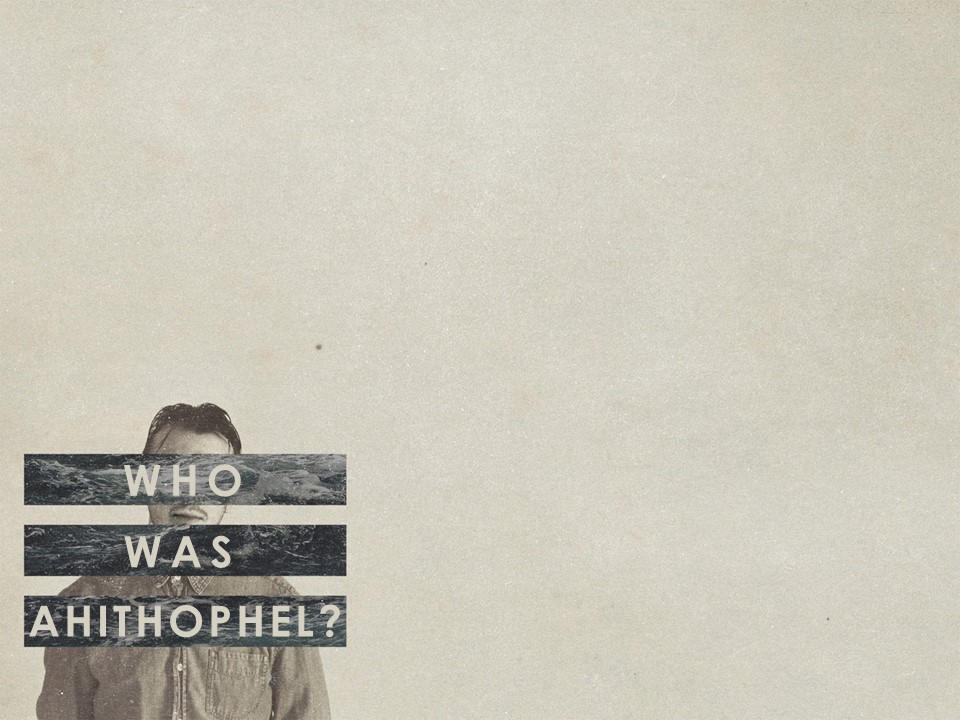 2 Samuel 16:12 

And while Absalom was offering the sacrifices, he sent for Ahithophel the Gilonite, David's counselor, from his city Giloh. And the conspiracy grew strong, and the people with Absalom kept increasing.
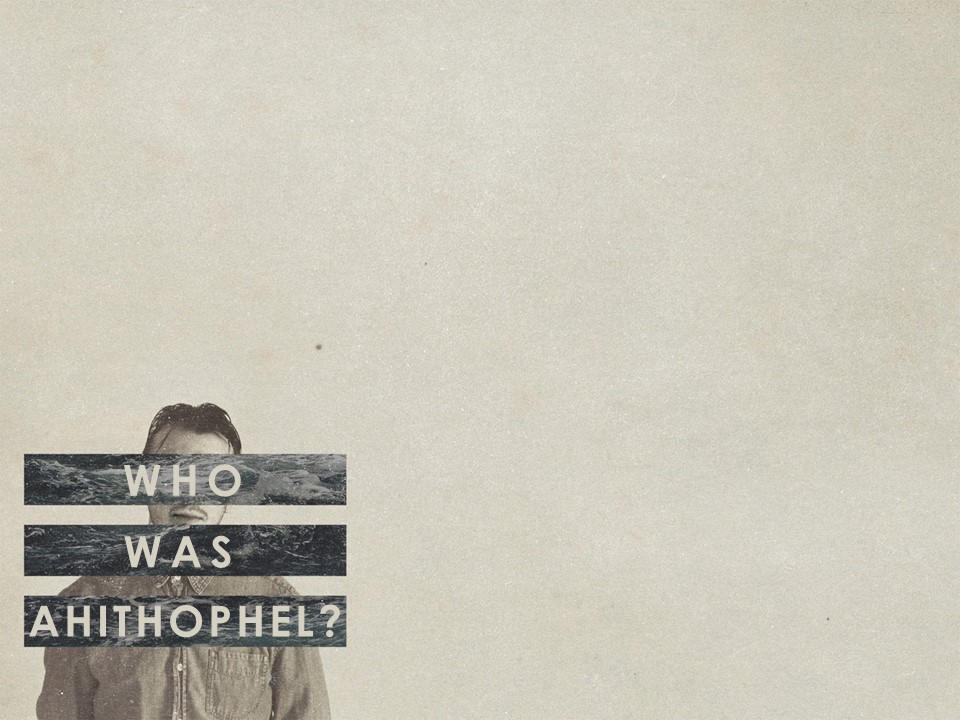 2 Samuel 15:13-14  

13 And a messenger came to David, saying, “The hearts of the men of Israel have gone after Absalom.” 14 Then David said to all his servants who were with him at Jerusalem, “Arise, and let us flee, or else there will be no escape for us from Absalom. 								Go quickly, lest he overtake us 							quickly and bring down ruin on 							us 	and strike the city with the 								edge of the sword.”
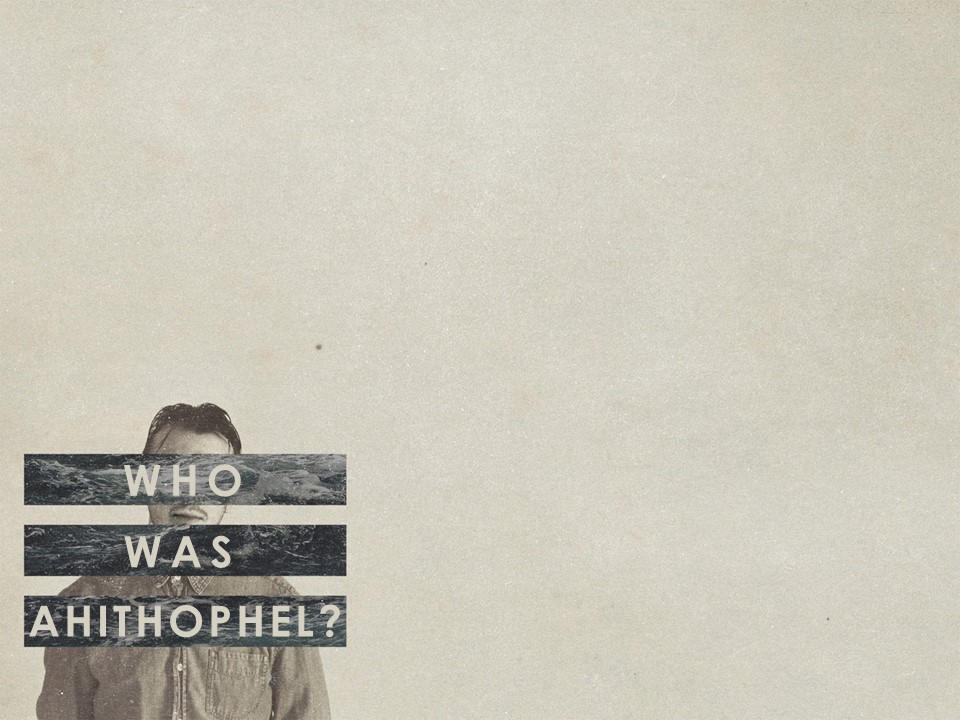 2 Samuel 15:30-31  

30 But David went up the ascent of the Mount of Olives, weeping as he went, barefoot and with his head covered. And all the people who were with him covered their heads, and they went up, weeping as they went. 31 And it was told David, “Ahithophel is 						among the conspirators with 										Absalom.” And David said, “O 								Lord, please turn the counsel 								of Ahithophel into foolishness.”
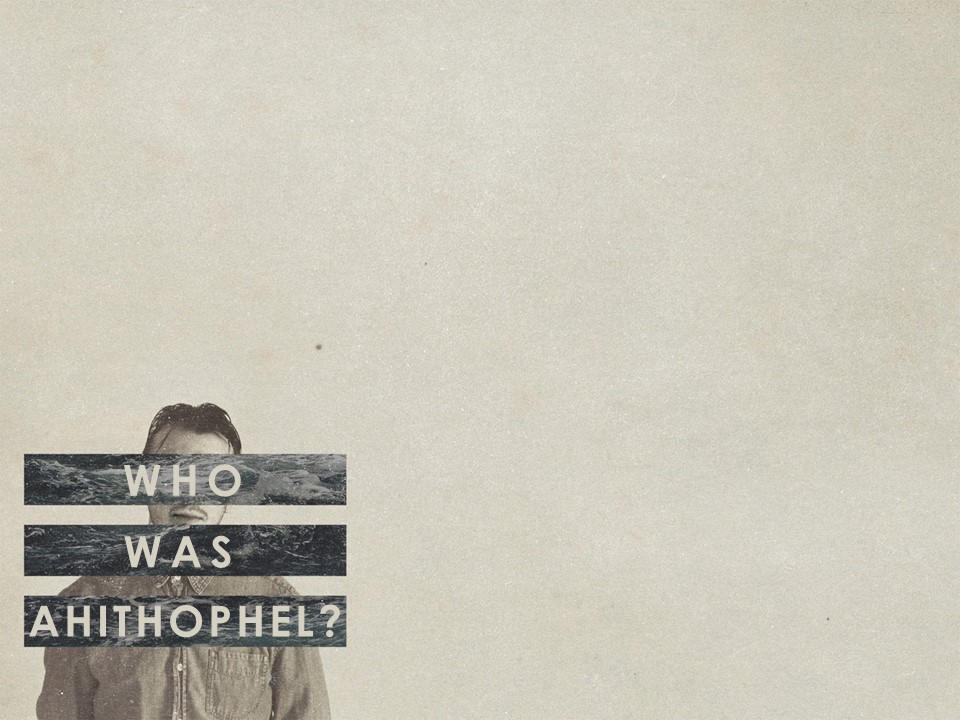 2 Samuel 15:32-34  

32 While David was coming to the summit, where God was worshiped, behold, Hushai the Archite came to meet him with his coat torn and dirt on his head. 33 David said to him, “If you go on with me, you will be a burden to me. 34 But if you return to the city and say 					to Absalom, ‘I will be your servant, O 									king; as I have been your 									father's servant in time past, so 							now I will be your servant,’ then 							you will defeat for me the 									counsel of Ahithophel.
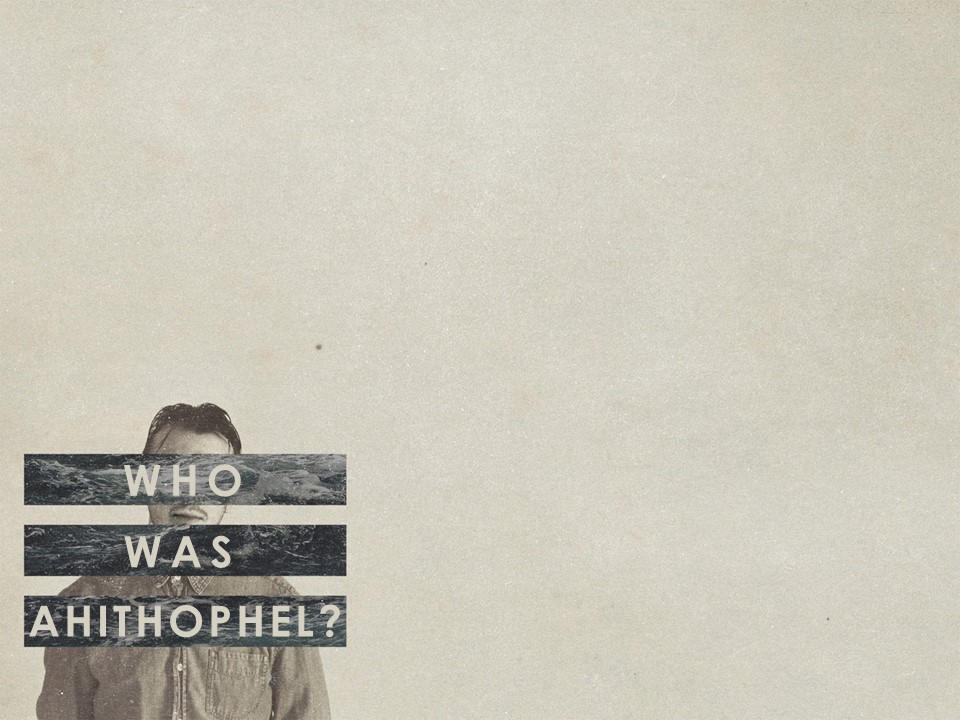 2 Samuel 15:35-37  

35 Are not Zadok and Abiathar the priests with you there? So whatever you hear from the king's house, tell it to Zadok and Abiathar the priests. 36 Behold, their two sons are with them there, Ahimaaz, Zadok's son, and Jonathan, Abiathar's son, and by them you 					shall send to me everything you hear.” 37 							So Hushai, David's friend, 									came into the city, just as 									Absalom was entering 										Jerusalem.
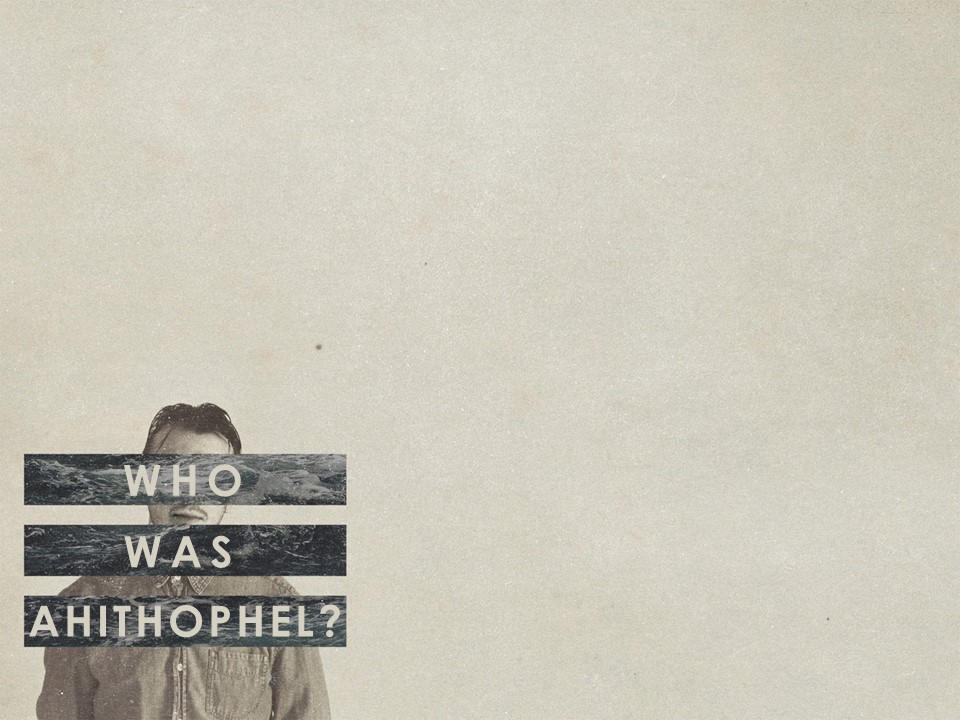 2 Samuel 16:20-21  

20 Then Absalom said to Ahithophel, “Give your counsel. What shall we do?” 21 Ahithophel said to Absalom, “Go in to your father's concubines, whom he has left to keep the house, and all Israel will hear that you have made yourself a stench to your father, 					and the hands of all who are with you 								will be strengthened.”
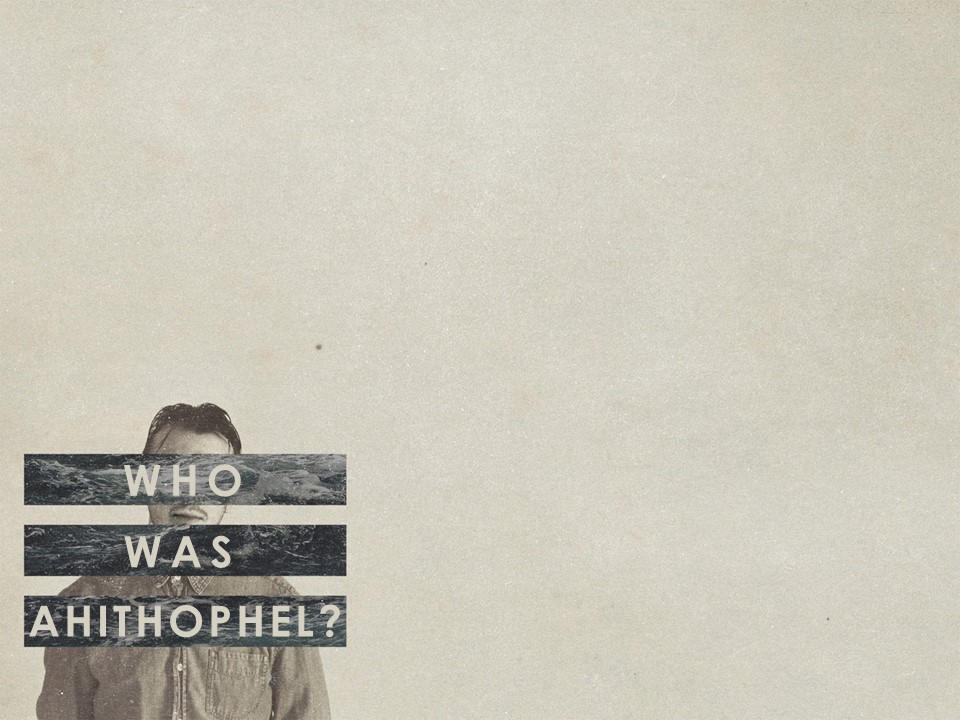 2 Samuel 16:22-23  

22 So they pitched a tent for Absalom on the roof. And Absalom went in to his father's concubines in the sight of all Israel. 23 Now in those days the counsel that Ahithophel gave was as if one consulted the word of God; so was all the counsel of 								Ahithophel esteemed, both by David 									and by Absalom.
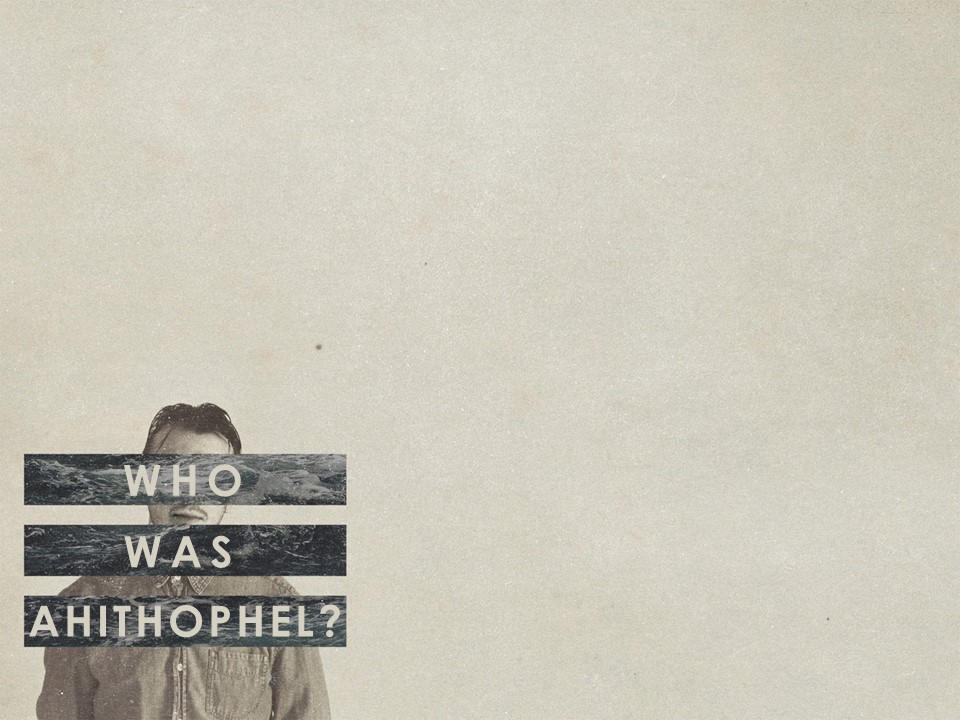 2 Samuel 17:1-2  

1 Moreover, Ahithophel said to Absalom, “Let me choose twelve thousand men, and I will arise and pursue David tonight. 2 I will come upon him while he is weary and discouraged and throw him into a panic, and all the people who are with him will flee. 
				I will strike down only the king,
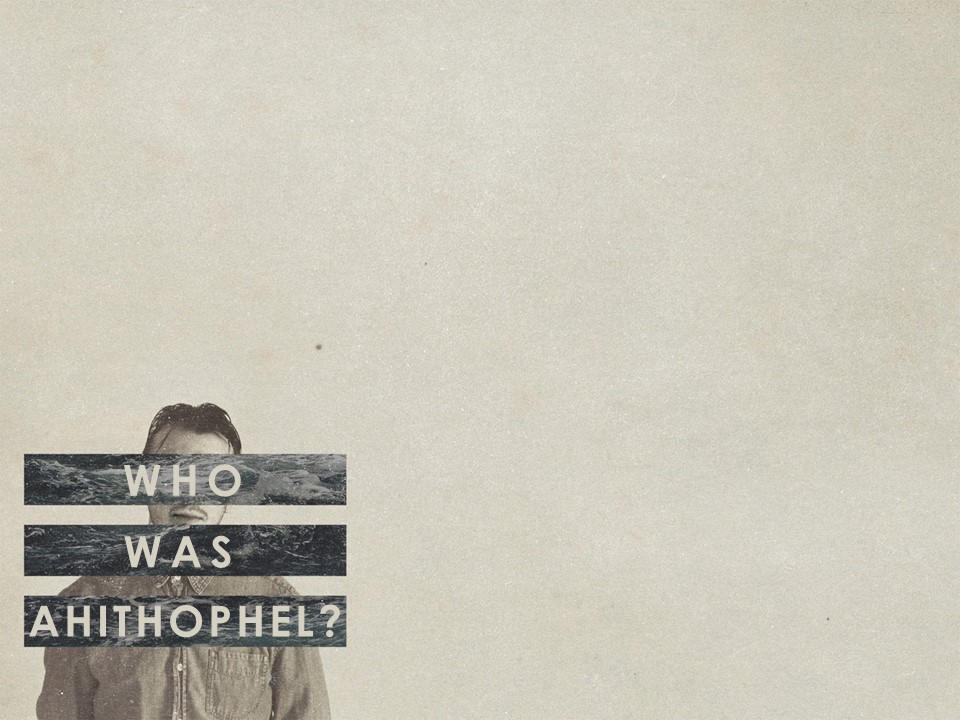 2 Samuel 17:3-4  

3 and I will bring all the people back to you as a bride comes home to her husband. You seek the life of only one man, and all the people will be at peace.” 
4 And the advice seemed right in the eyes of Absalom and all the elders of Israel.
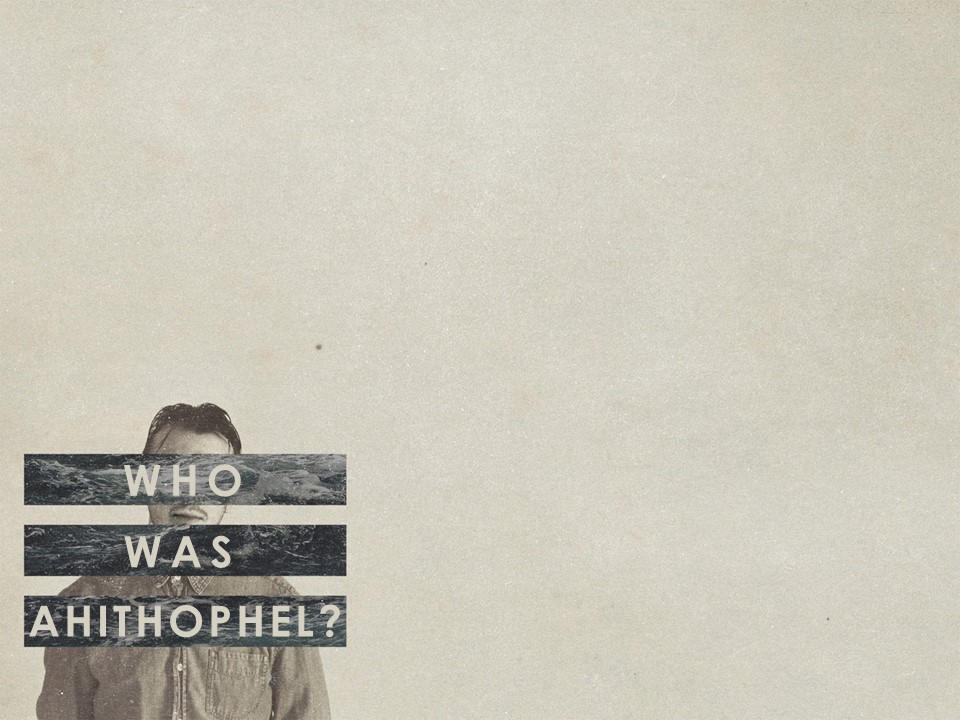 2 Samuel 17:5-6

5 Then Absalom said, “Call Hushai the Archite also, and let us hear what he has to say.” 6 And when Hushai came to Absalom, Absalom said to him, “Thus has Ahithophel spoken; shall we do as he says? If not, you speak.”
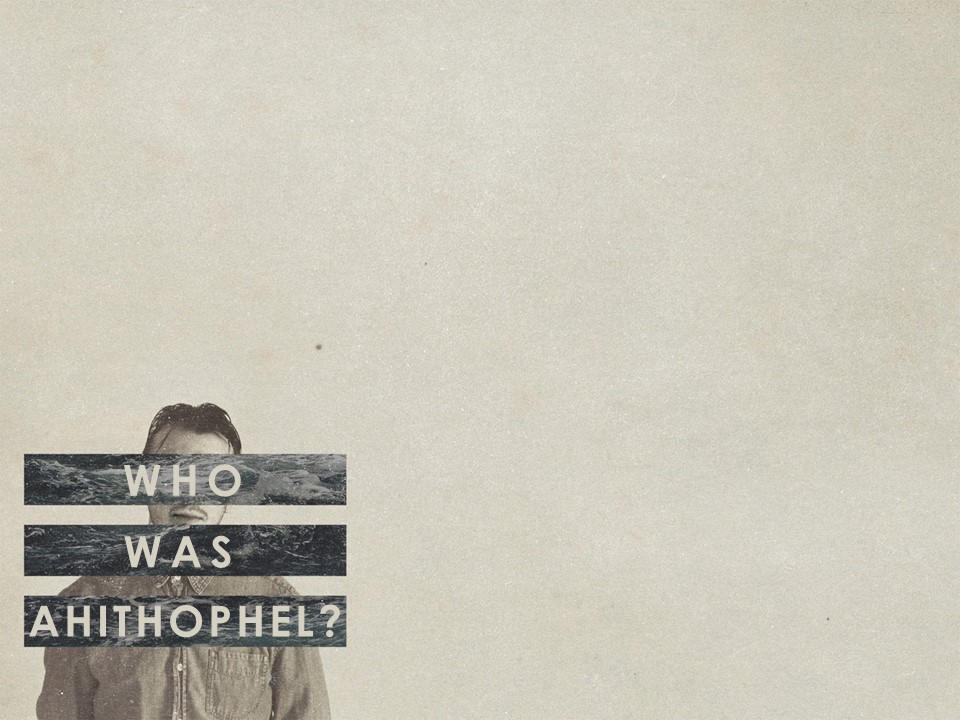 2 Samuel 17:7-9

7 Then Hushai said to Absalom, “This time the counsel that Ahithophel has given is not good.” 
8 Hushai said, “You know that your father and his men are mighty men, and that they are enraged, like a bear robbed of her cubs in the field. Besides, your 					father is expert in war; he will not spend 							the night with the people. 
							9 Behold, even now he has 									hidden himself in one of the 								pits or in some other place…
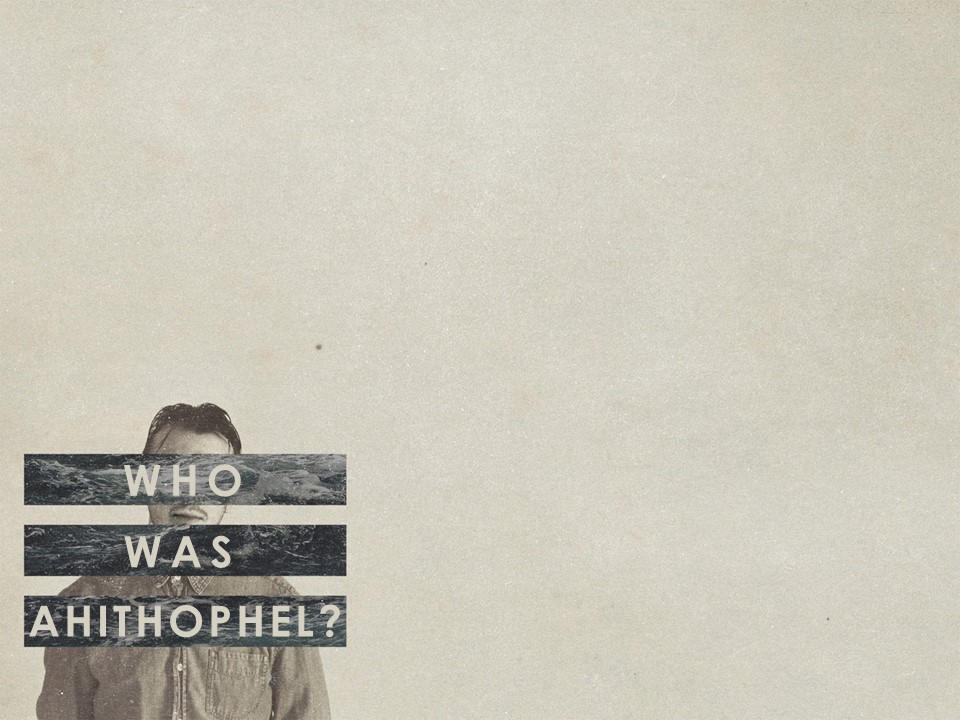 2 Samuel 17:14

14 And Absalom and all the men of Israel said, “The counsel of Hushai the Archite is better than the counsel of Ahithophel.” For the Lord had ordained to defeat the good counsel of Ahithophel, so that the Lord might bring harm upon Absalom.
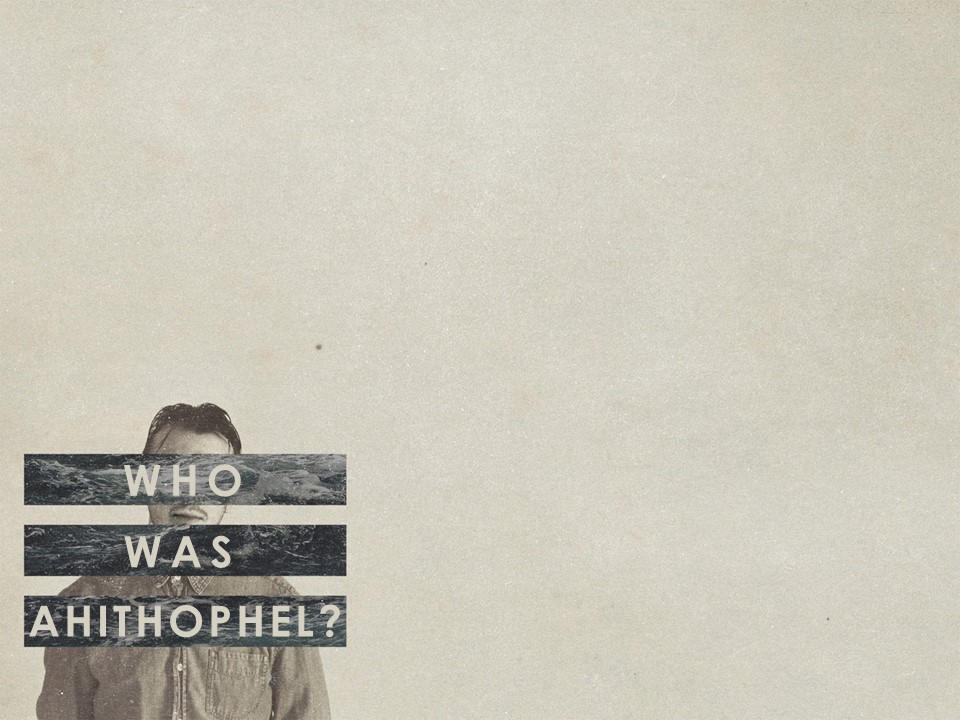 2 Samuel 17:14

23 When Ahithophel saw that his counsel was not followed, he saddled his donkey and went off home to his own city. He set his house in order and hanged himself, and he died and was buried in the tomb of his father.
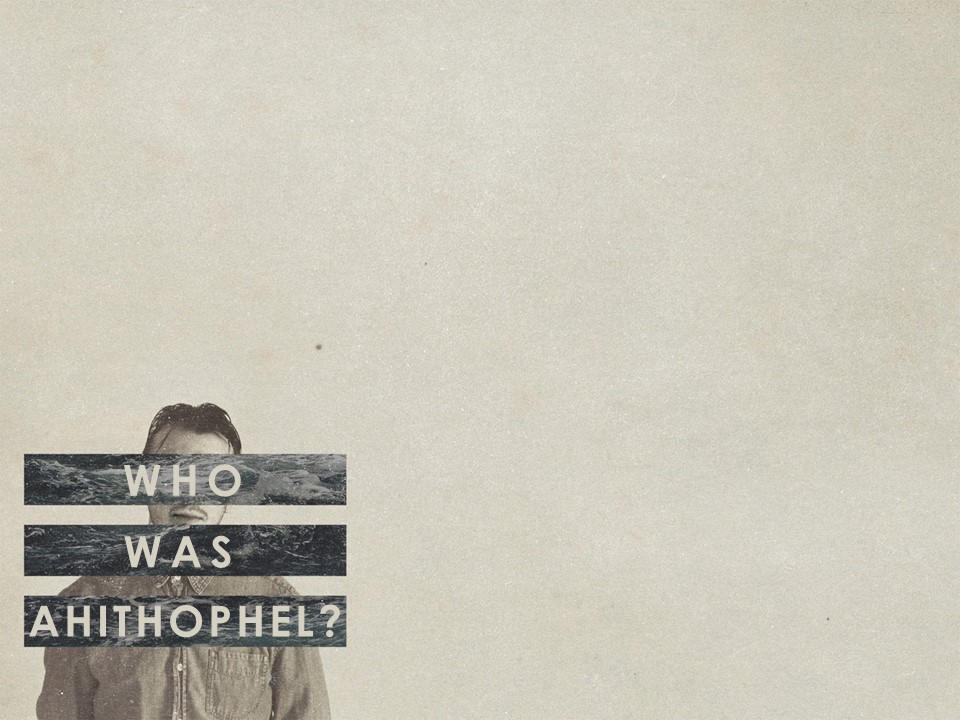 2 Samuel 11:2-3

2 It happened, late one afternoon, when David arose from his couch and was walking on the roof of the king's house, that he saw from the roof a woman bathing; and the woman was very beautiful. 3 And David sent and inquired about the woman. And one 					said, “Is not this Bathsheba, the 										daughter of Eliam, the wife of 								Uriah the Hittite?”
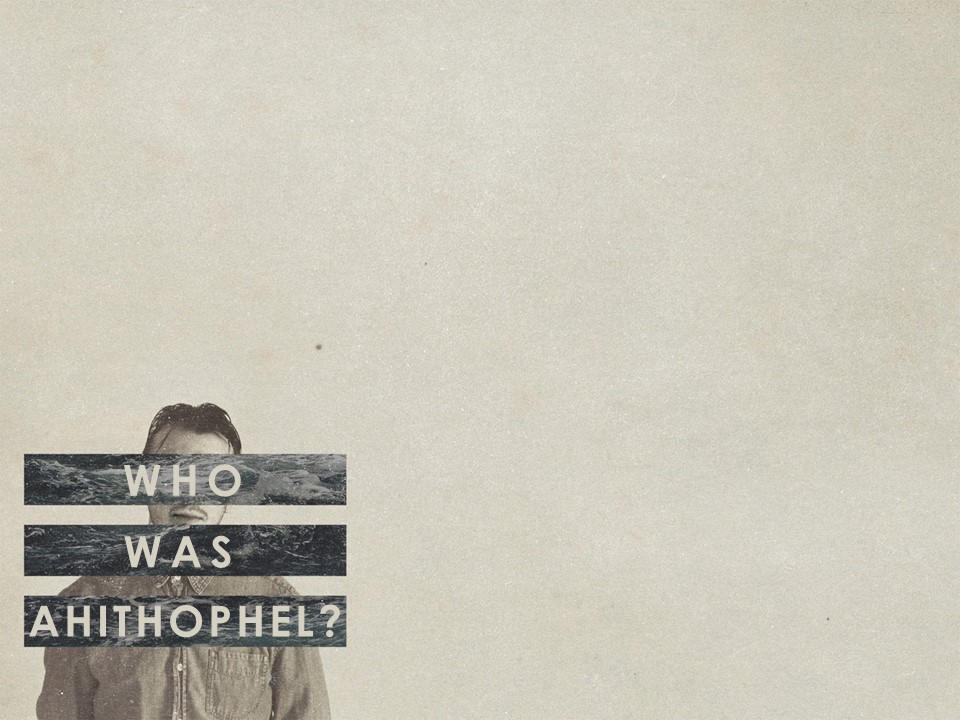 2 Sam. 23:34 – Ahithophel had a son named Eliam who was one of David’s mighty men

2 Sam. 11:3 – Eliam was the father of Bathsheba
Ahithophel was the grandfather of Bathsheba and the great grandfather of the baby who died because of David’s sin
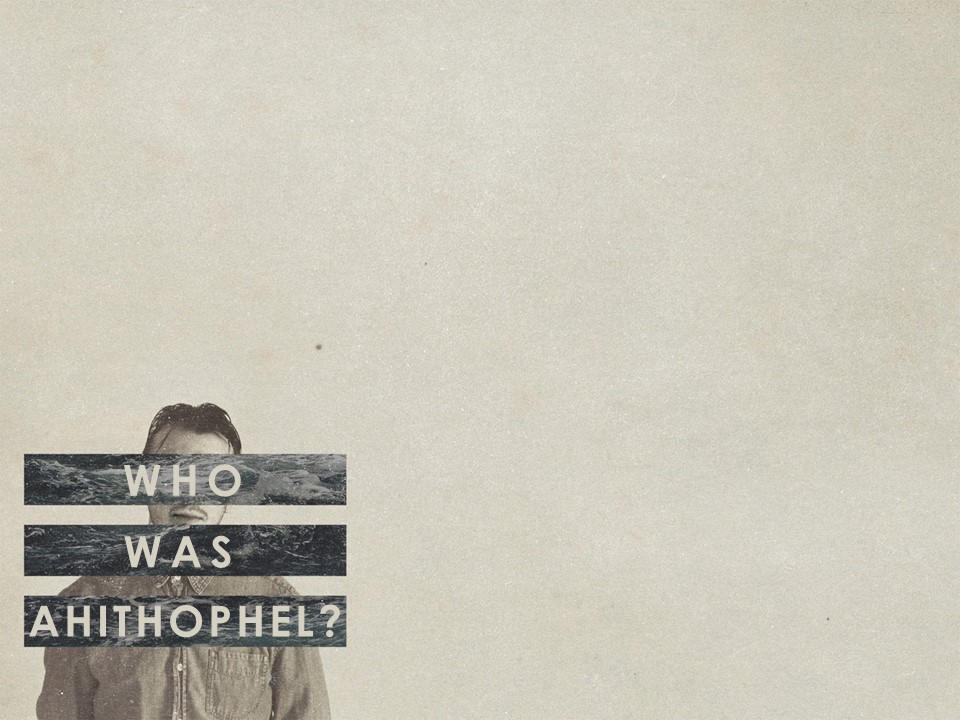 Lesson’s From Ahithophel
We can be bitter, or we can be better
2 Sam. 23:34; Eph. 4:31

2. Bitterness distorts our judgement
2 Sam. 15:12; 16:21; 17:1-3

3. Bitterness can cause spiritual suicide
- Rom. 6:23; Gal. 6:7; Is. 59:2
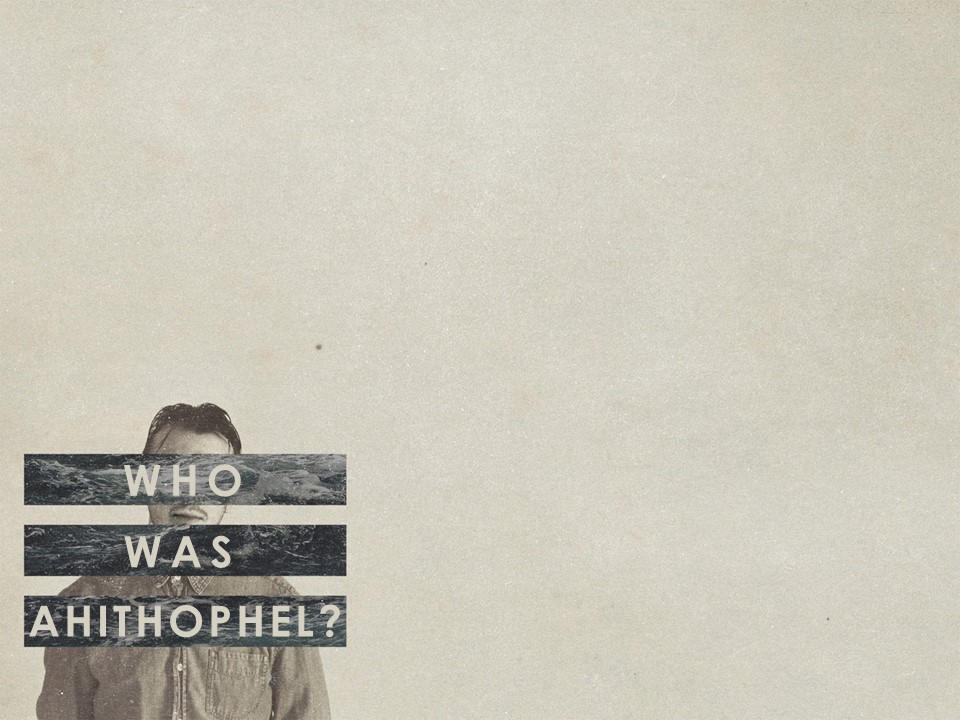 The Answer to Bitterness is The Cross

1 Peter 2:24
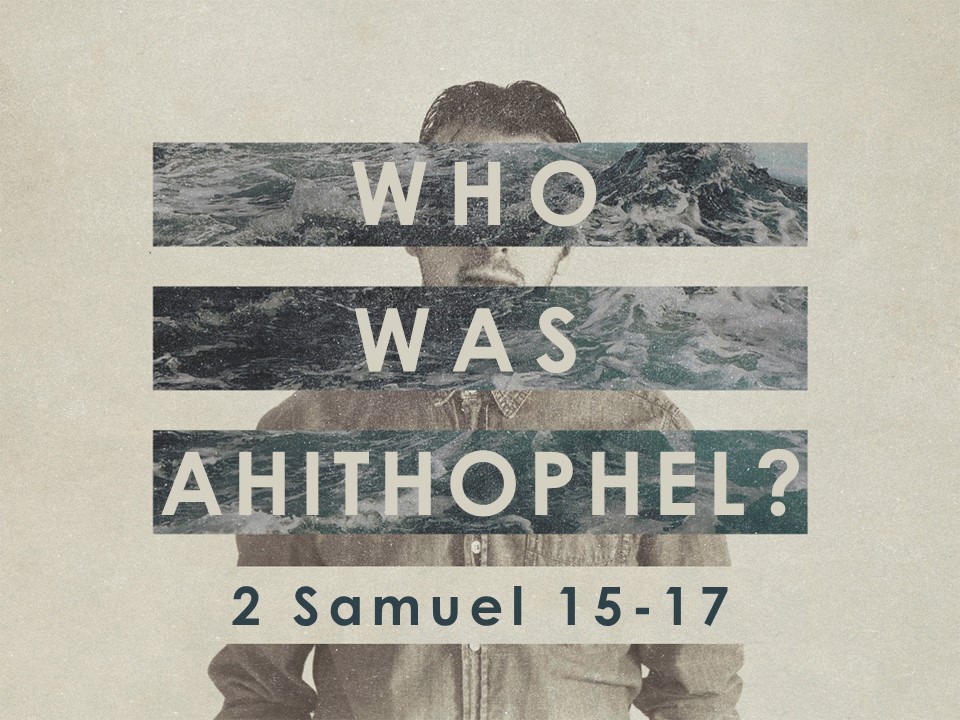